Пётр Климук
Первый космонавт в Беларуси
Пётр Климук
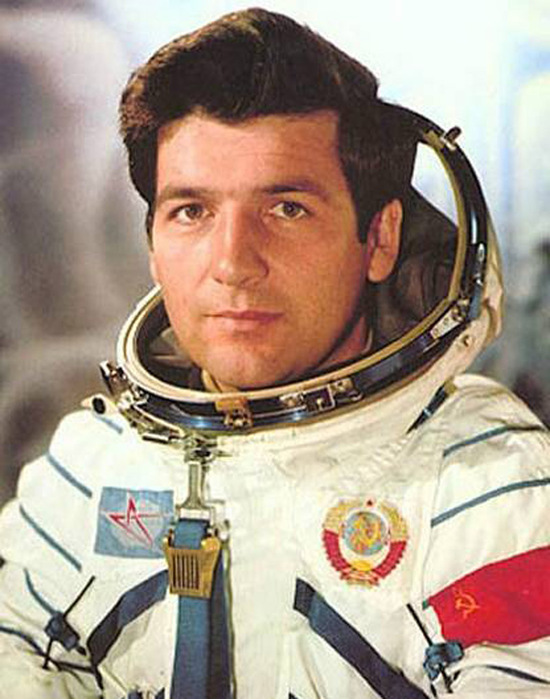 Пётр Климук
Пётр Ильич Климук — космонавт, дважды Герой Советского союза, почётный гражданин ряда городов бывшего СССР, учёный, политический деятель… и это ещё не полный список регалий нашего именитого земляка.
Пётр Климук
ПЕТР КЛИМУК родился 10 июля 1942 года. Тогда было тяжелое время. Шла Великая Отечественная война. Уже больше года Прибужье находилось под фашистской оккупацией. Многие местные жители ушли в партизаны. В рядах народных мстителей был и отец Петра Климука. Когда в 1944 году Белоруссию освободили, вместе с наступающими частями Красной Армии он ушел на фронт. И вскоре погиб в боях за польский город Радом.
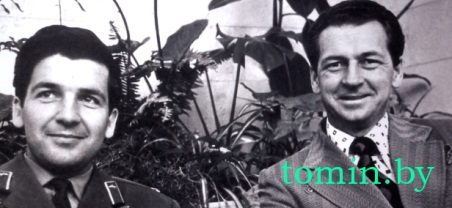 Пётр Климук
Семье Ильи Федоровича и Марфы Павловны Климуков
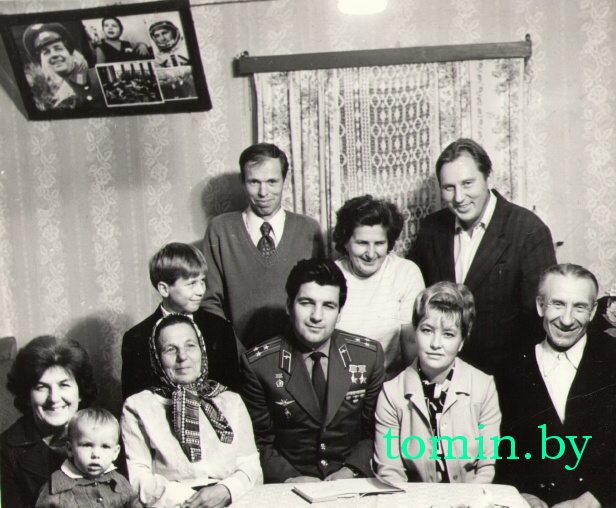 Пётр Климук
Мама Петра Климука, Марфа Павловна, долгое время воспитывала детей одна. Потом в семье появился отчим. Сестра прославленного космонавта Антонина Лущай вспоминает, что уже в подростковом возрасте ее брат был мастером на все руки, мог изготовить любую необходимую в хозяйстве вещь. И не только для своей семьи.
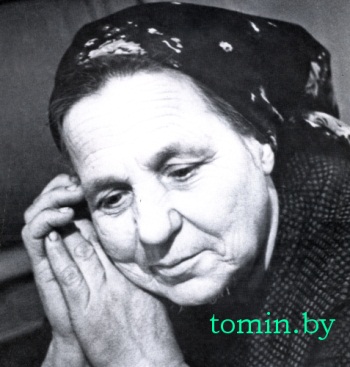 Мама Петра климука
Пётр Климук
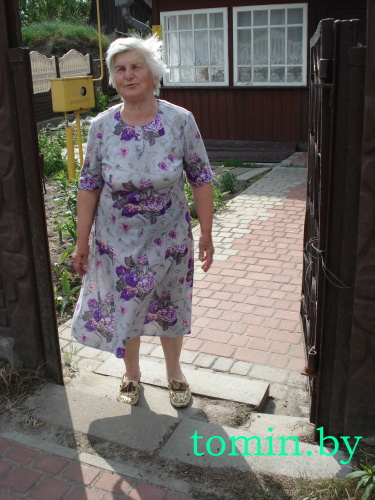 Мама мечтала, что сын станет инженером-строителем, а отчим, Михаил Морозов, видел в Петре будущего музыканта.Однако Петр после окончания средней школы принял другое решение. Стать военным ему посоветовала сестра.
 Трудное это было время, - вспоминает Антонина Ильинична. - А военное училище все-таки было гарантией, что тебя обуют, оденут, накормят. Да и брат мечтал стать летчиком.
Сестра Петра Климука
Пётр Климук
В 1959 году Петр поступает в школу первоначального обучения летчиков в Кременчуге. Затем он - курсант Черниговского высшего военного авиационного училища. 
После двух лет службы в авиационном истребительном полку на Севере, осенью 1965 года Петр Климук был  зачислен в отряд космонавтов…
Пётр Климук
Первый белорусский космонавт поднялся к звездам 18 декабря 1973 года. В 14 часов 55 минут по московскому времени в соответствии с программой исследований в околоземном пространстве в Советском Союзе был осуществлен запуск космического корабля «Союз-13». Его экипаж состоял из  командира корабля майора Петра Климука и бортинженера Валентина Лебедева.
Их полет продолжался 7 дней 20 часов 55 минут 35 секунд. Никто до этого не находился в космосе так долго.
Пётр Климук
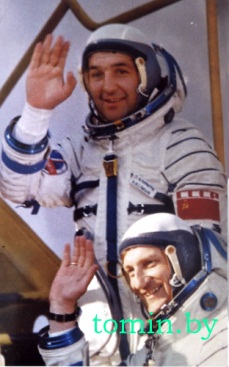 Еще дважды Климук был командиром космических кораблей. «Союз-18» под его управлением стыковался в 1975 году с орбитальной научной станцией «Салют-4». Вместе с бортинженером Виталием Севастьяновым они провели на орбите почти 63 дня.
Пётр Климук
А три года спустя он вывел на орбиту «Союз-30» с польским космонавтом Мирославом Гермашевским. В это время он уже был заместителем Центра подготовки космонавтов, а с 1991 по 2003 год - возглавлял его.
В космосе Петр Ильич Климук провел 78 суток.
Пётр Климук
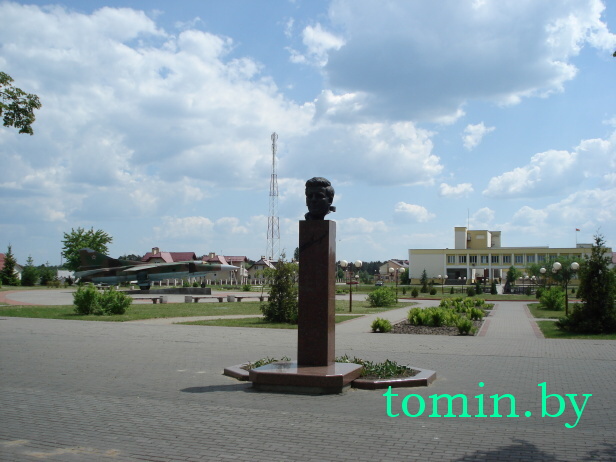 После третьего полета в космос  на малой Родине Петра Климука в деревне Томашовка и в Бресте был установлен бронзовый бюст  дважды Героя Советского Союза…
Пётр Климук
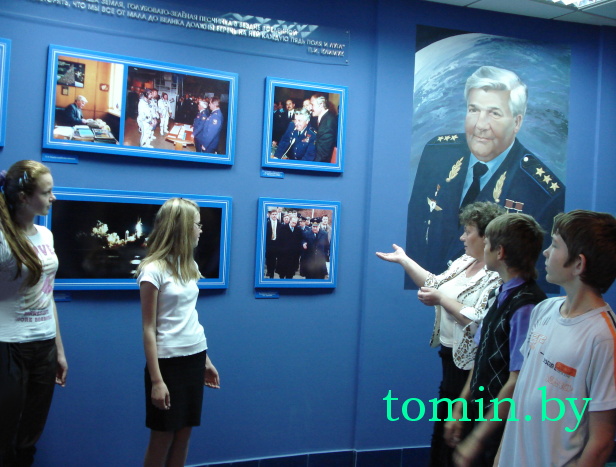 В Томашовской средней школе одновременно со Всесоюзным турмаршрутом «Моя Родина − СССР» 4 ноября 1978 года был открыт школьный музей «Космос».
Пётр Климук
Петр Ильич Климук - автор многих научных работ. Он лауреат Государственной премии СССР и Государственной премии России.
С 21 июля 2004 года генерал-полковник авиации в запасе. Он желанный гость на Родине. С нетерпением его ждут 13 июля на Брестчине друзья, земляки, одноклассники...
Пётр Климук
Пётр Климук
Пётр Климук
Пётр Климук
Спасибо за внимание